" Музыкотерапия, как средство психокоррекции  эмоциональных нарушений у детей раннего возраста специализированного дома ребёнка".
ГКУЗ «Орский специализированный дом ребенка»
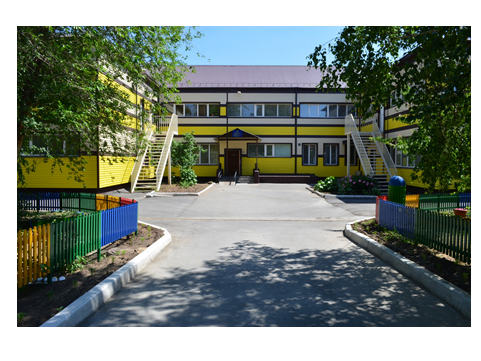 Цель:  Применение   музыкотерапии в музыкальных занятиях для выравнивания психоэмоциональной сферы у детей   



  Задачи:
- Воспитывать эмоциональную отзывчивость на художественный образ, культуру слушания музыкальных произведений.
- Развивать у детей музыкальный вкус через слушание музыки, пение и подпевание, музыкально-ритмические движения. 
 - Пробуждать у детей средствами музыки потребность в творческой деятельности.
Структура построения занятия:

1.Разминка: двигательные и ритмические упражнения.  
                                                                                                                                                       2. Основная часть: восприятие музыки , исполнение танцевальных движений, игра на шумовых инструментах: используются духовые инструменты (свирели, игрушечные дудочки, губные гармошки,  при слабой мелкой моторике пальцев - клавишные инструменты -игрушечное пианино или детский синтезатор),   театрализованные игры.  
                                                                                                                                                  3. Релаксация.  При эмоциональных проблемах, для снятия стресса или активизации эмоциональной сферы личности ребенка - музыка для релаксации и медитации,   записи шумов природы (звуков моря, леса, дождя)
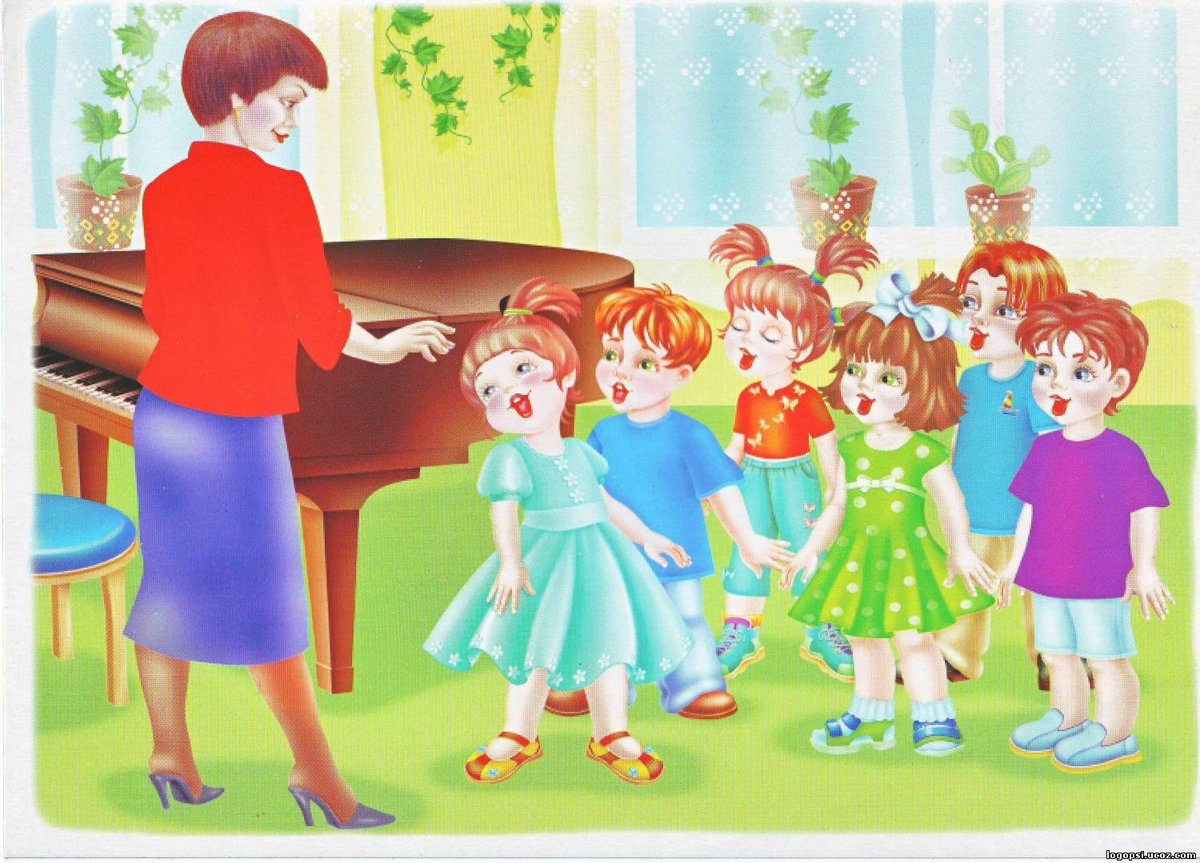 Творческие задания, побуждающие детей  к танцевальному самовыражению:

Можно предложить детям под музыку отправиться на прогулку в сказочный лес. (Шаги в медленном темпе,)                                                                                  Предложить помаршировать по залу (Идти уверенным  шагом).
Показать, как двигается:                                                                                                                      — крадущаяся кошка   ( движения плавные, с одной ноги на другую).                                                                                                                                            --- порхает бабочка (Лёгкие пружинистые шаги, с взмахом рук)                                                                                                                                —бежит мышка   (на носочках бегут по кругу)                                                                                                                                     —прыгает зайчик  (лёгкие прыжки на месте)                                                                                                                                                      –  идет мишка      (идут по кругу «вперевалку»)                                                                                                                         
Предложить полюбоваться цветком. (Дети передают по кругу цветок ).
Музыкальное сопровождение:    

                                                                                                                                                                                                     
1. «Прогулка по сказочному лесу» (Н. Римский-Корсаков, ария Февронии из оперы «Сказание о невидимом граде Китеже») .
2. «Праздничный марш» (Н. Римский-Корсаков, вступление к опере  «Сказка о царе Салтане»).  
3. «Крадущаяся кошка» (Д. Пучини, «Вальс» из оперы «Богема»).    
4. «Порхающая бабочка» (А. Дворжак, «Юмореска»).  
5. «Любование цветком» (Н. Шопен, Вальс №7)
методы и приемы: 

наглядно-слуховой (лично сама: показ движений и исполнение песен);

наглядно-зрительный (показ картинок, иллюстраций, совместное выполнение  движений)  
                                                                                                   -    свободный, непринужденный (ребенок самостоятельно  выполняет движения);
Пальчиковые игры
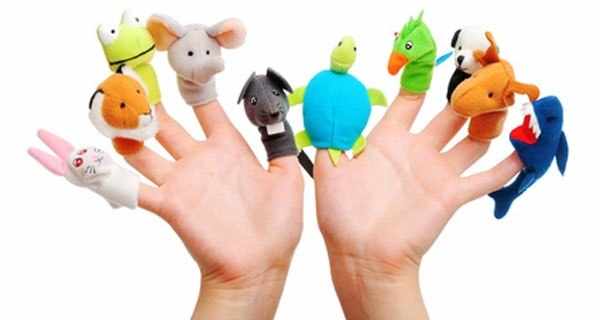 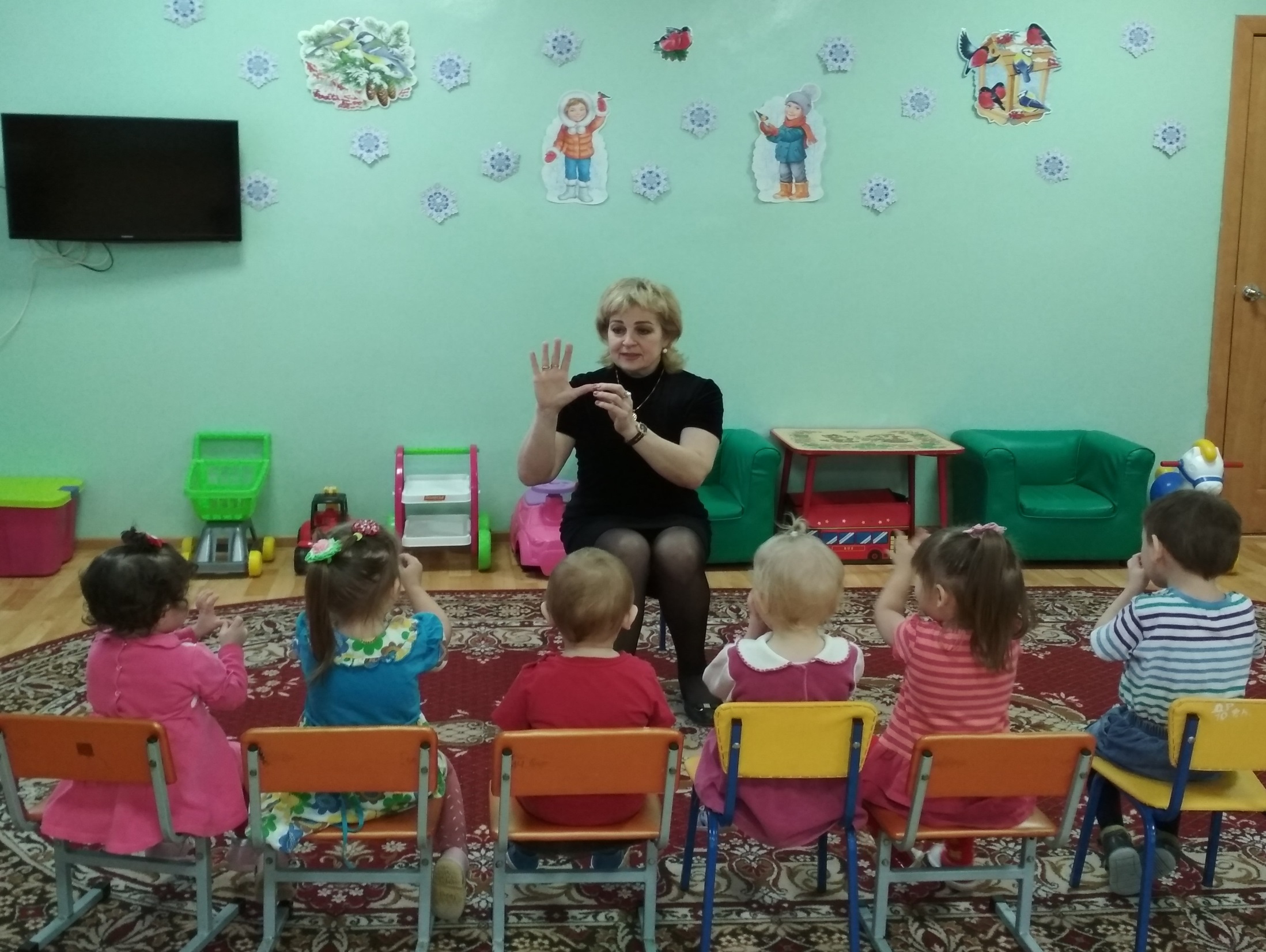 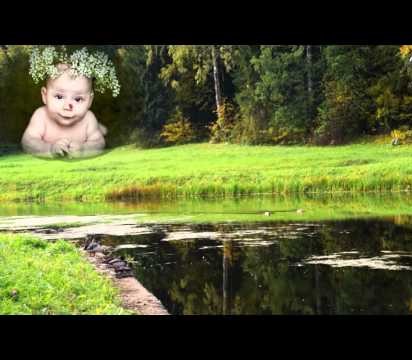 Упражнение «Цветная музыка» 

  -Упражнение содержит элементы  цветотерапии,
- Использование различных атрибутов определенного цвета :шелковые шарфики, ленточки, косынки.     
 Музыкальное сопровождение упражнения и цвет предметов будет зависеть от настроения, которое нужно создать.                                              Чтобы успокоить детей,-  танцевальная  импровизация под музыку вальса,  шелковые платочки синего, голубого или зеленого цветов.                            Чтобы подбодрить детей-  ритмичная плясовая музыка в оживленном темпе, и   ленты или платочки желтого или красного цветов.
Формы музыкальной терапии  

Рецептивная музыкотерапия (пассивная) отличается тем, что ребенок в процессе занятия не принимает в нем активного участия, занимая позицию простого слушателя. Ему предлагают прослушать различные музыкальные композиции, либо вслушиваться в различные звучания, отвечающие состоянию его психического здоровья. Здесь используется музыка для релаксации и медитации.                                                                                                                                   Активная  музыкотерапия основана на активной работе с музыкальным материалом: инструментальная игра, пропевание отдельных фраз с музыкальным руководителем, т.е. предполагает активную включенность ребенка в музыкальное занятие.                                                                     Интегративная музыкотерапия наряду с музыкой задействует возможности других видов искусства: рисование под музыку ,  музыкально-подвижные игры, пластическая драматизация под музыку.
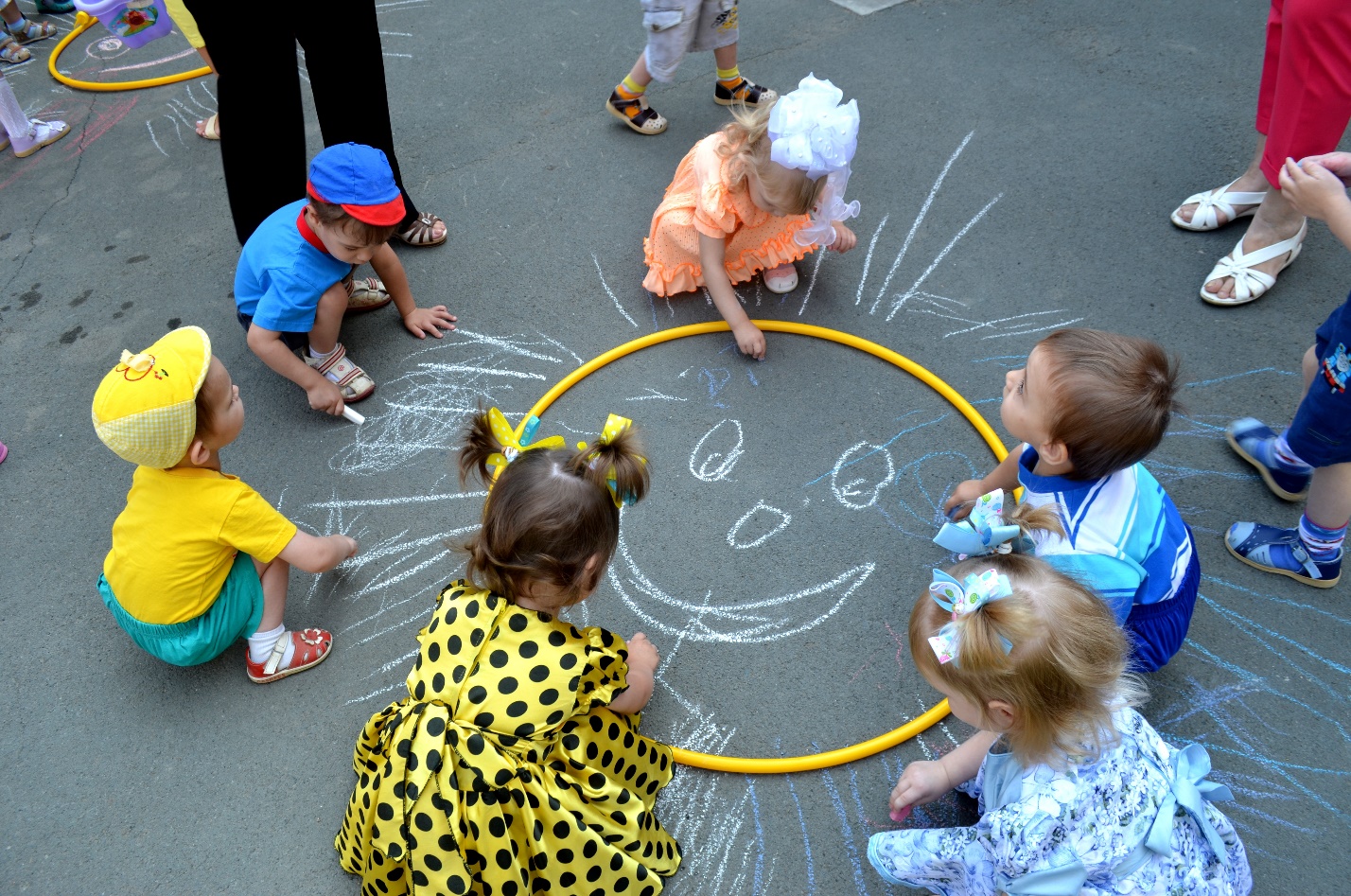 «Очень важно, чтобы музыкальное образование и воспитание охватывало все периоды развития ребенка, начиная с младенчества.»                       (Я. А. Коменский)
СПАСИБО ЗА ВНИМАНИЕ!
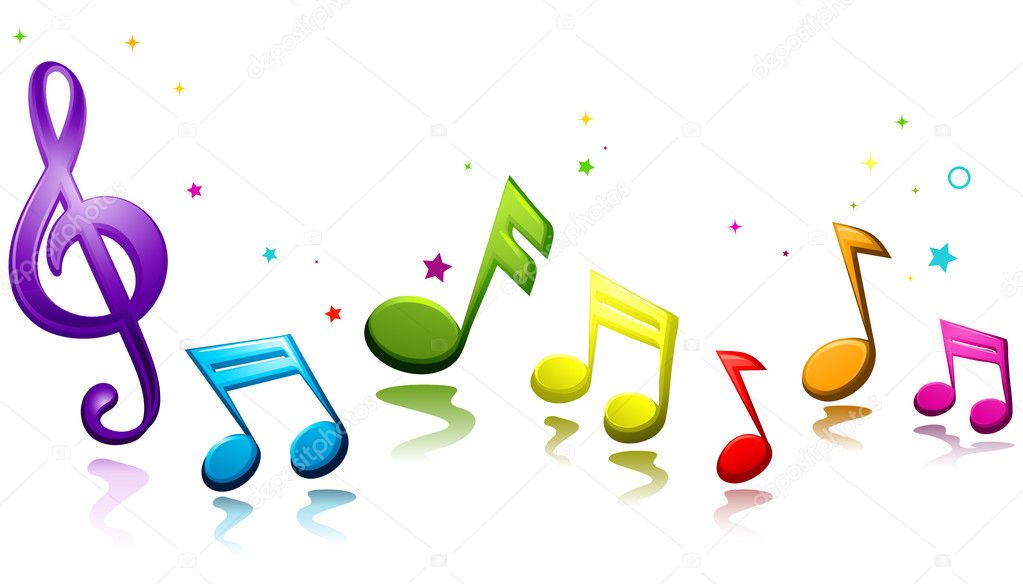